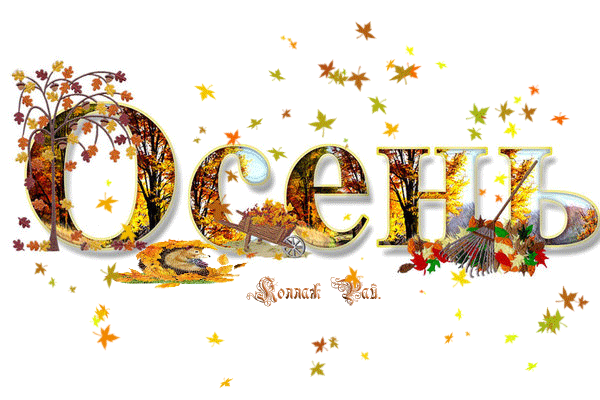 Осень
«Волшебный сад»
Укромидор, 
малиноград,
Редишня, 
смородыня,
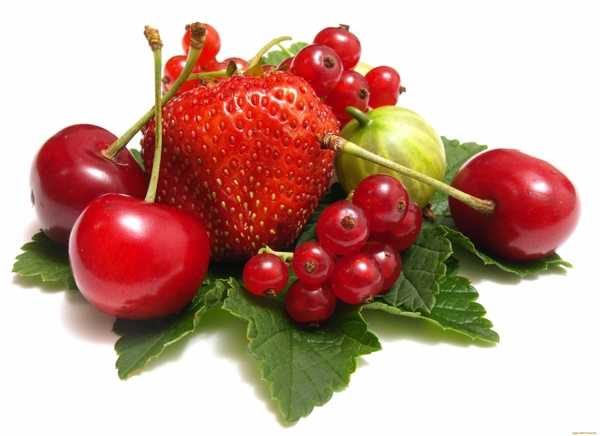 Спасибо за внимание!